Учусь считать до 5
1
2
16
3
15
4
14
5
13
12
6
11
7
10
8
9
Сосчитай, сколько предметов нарисовано
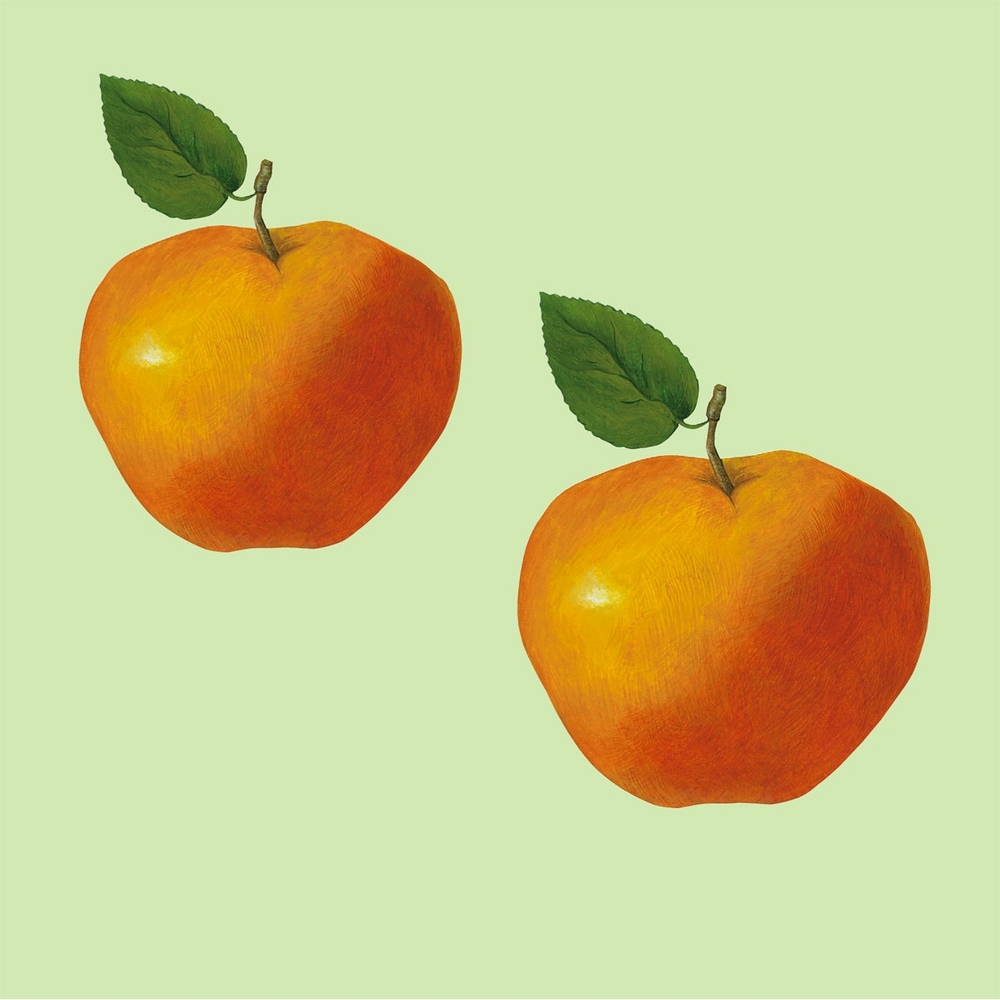 НАЧАЛО
ОТВЕТ
2
Убери лишнюю фигуру
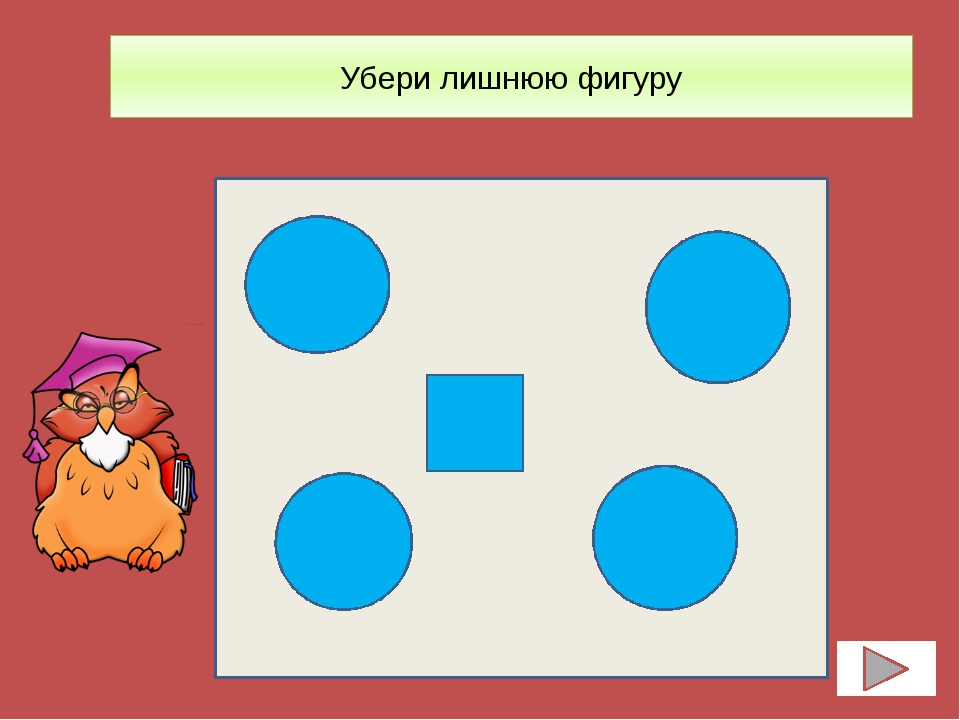 НАЧАЛО
ОТВЕТ
квадрат
Четвертый лишний
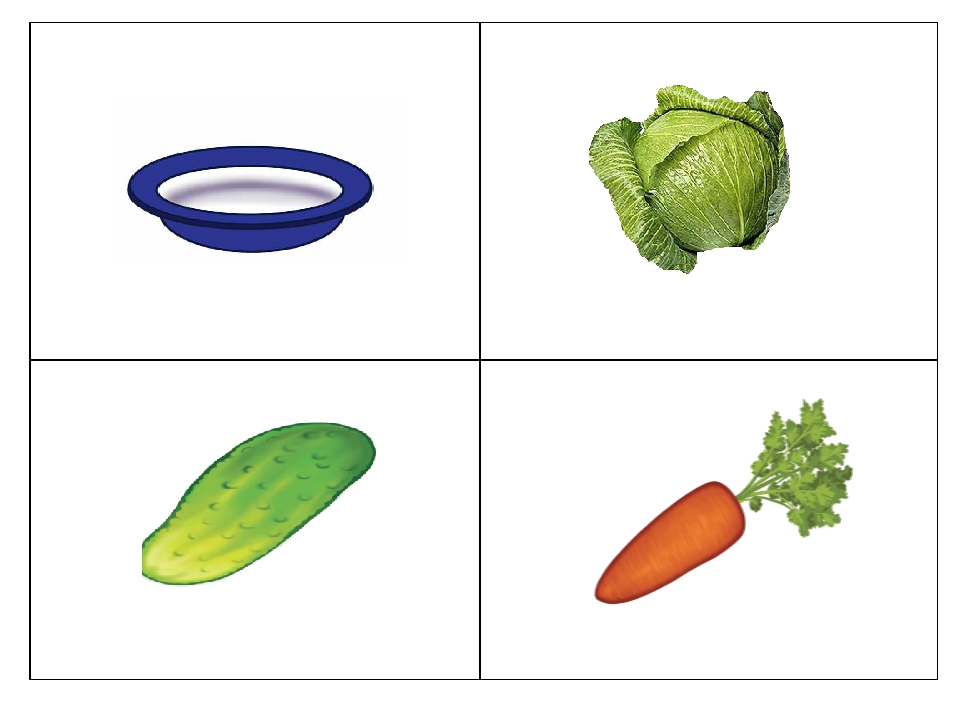 НАЧАЛО
ОТВЕТ
тарелка
Сосчитай
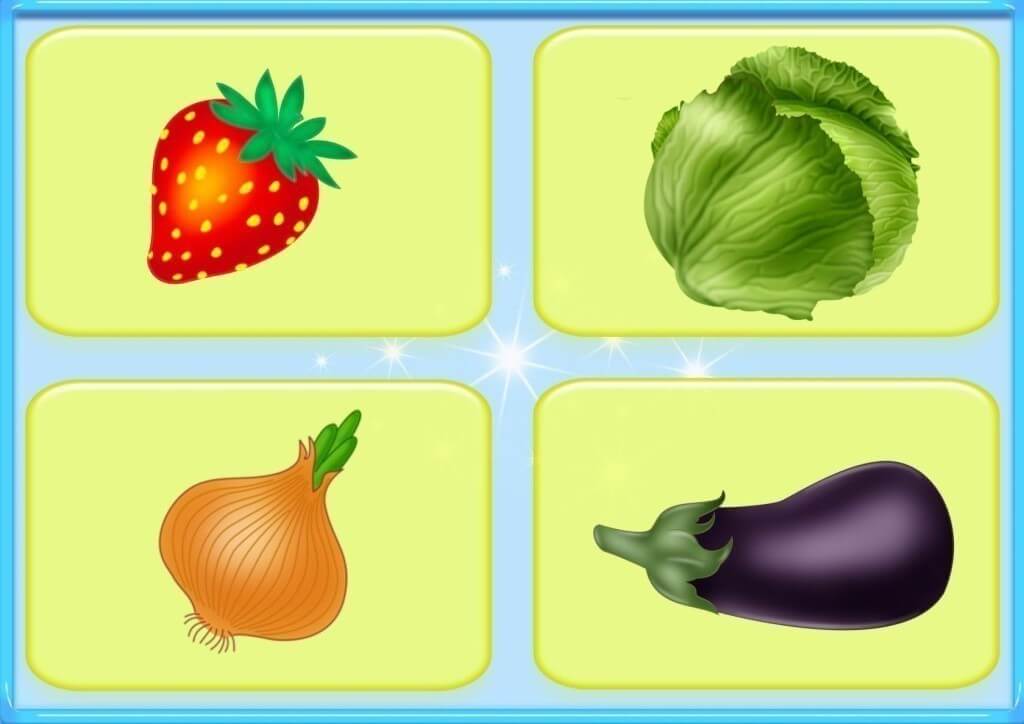 НАЧАЛО
ОТВЕТ
4
Сосчитай
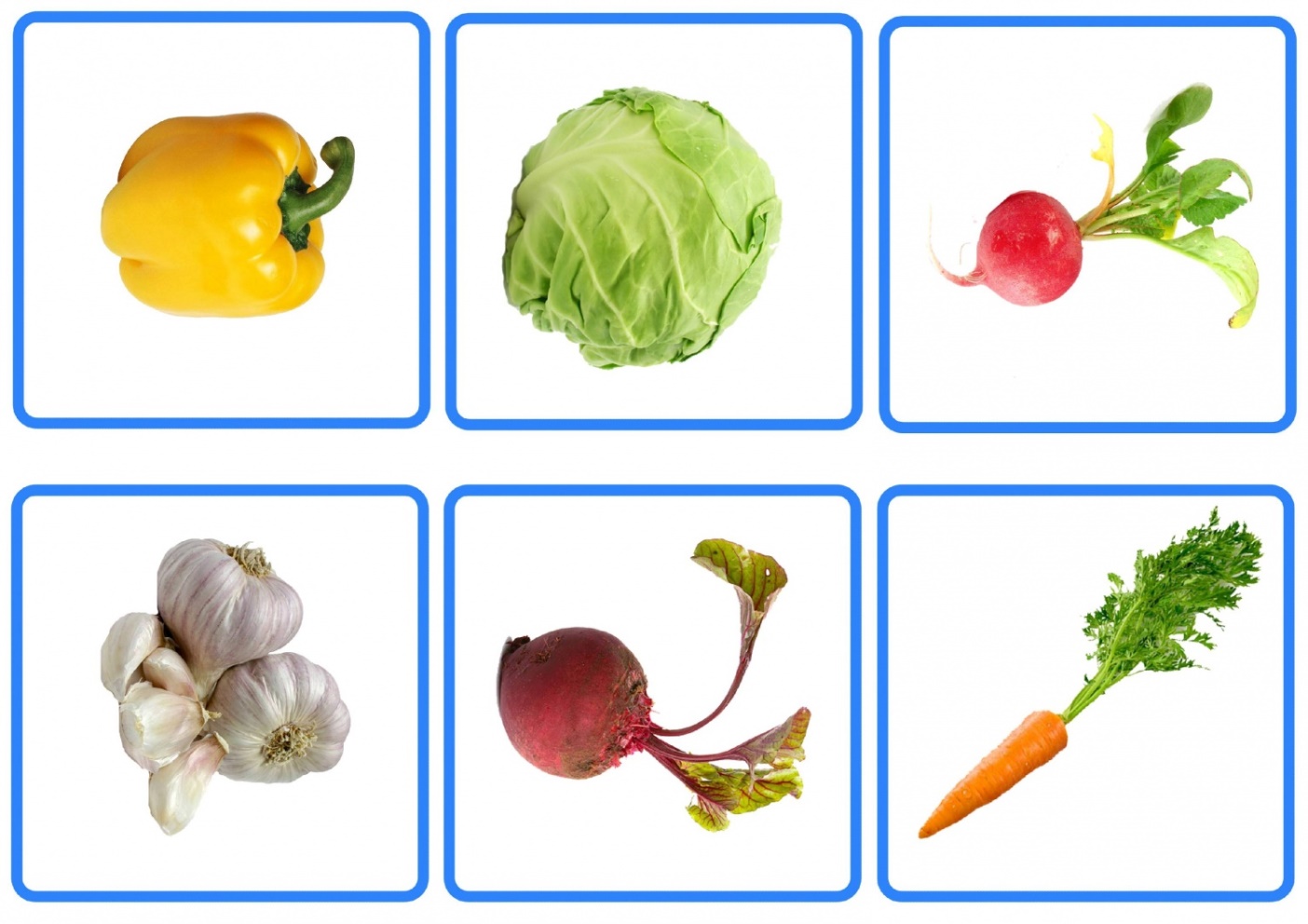 НАЧАЛО
ОТВЕТ
6
Сколько?
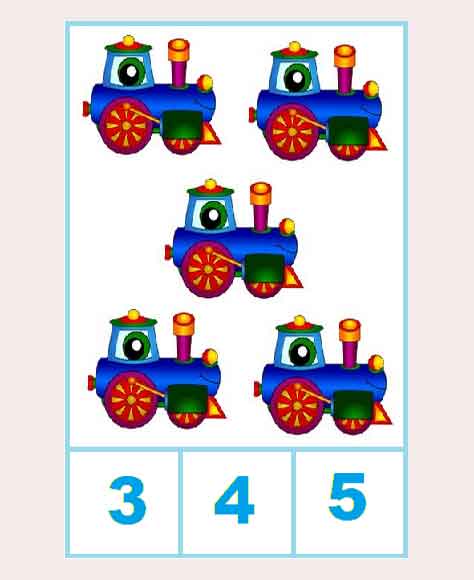 НАЧАЛО
ОТВЕТ
5
Сосчитай
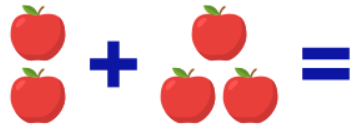 НАЧАЛО
ОТВЕТ
5
Сколько яблок?
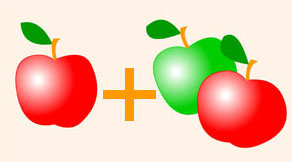 НАЧАЛО
ОТВЕТ
3
Сосчитай
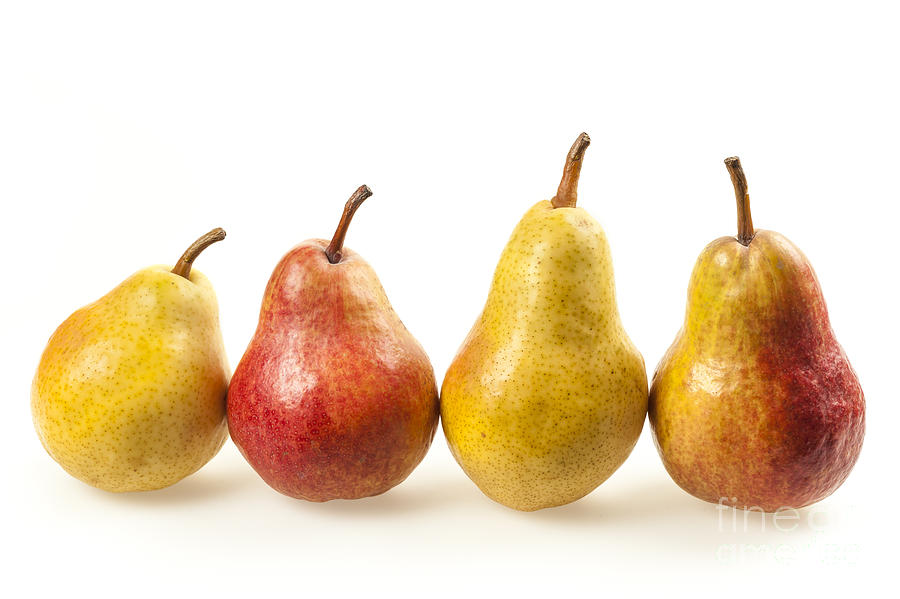 НАЧАЛО
ОТВЕТ
4
Чего не хватает?
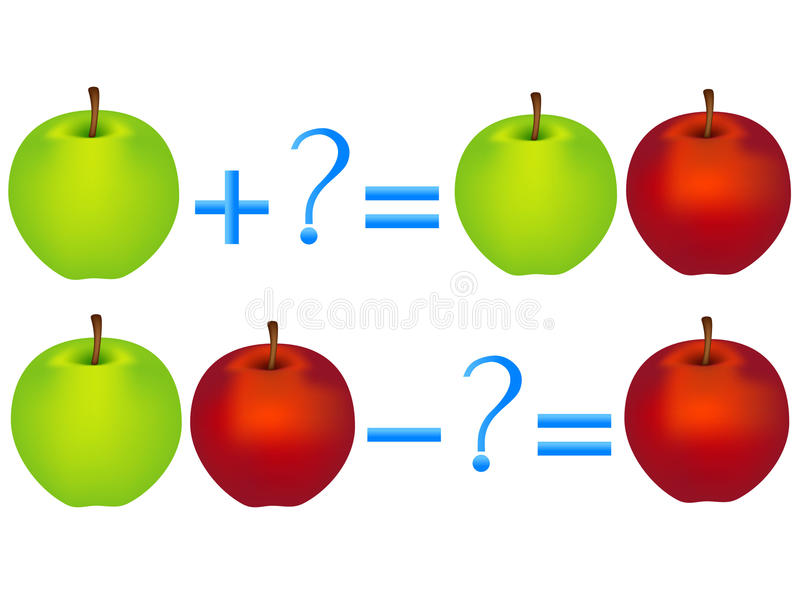 НАЧАЛО
ОТВЕТ
1
Сосчитай
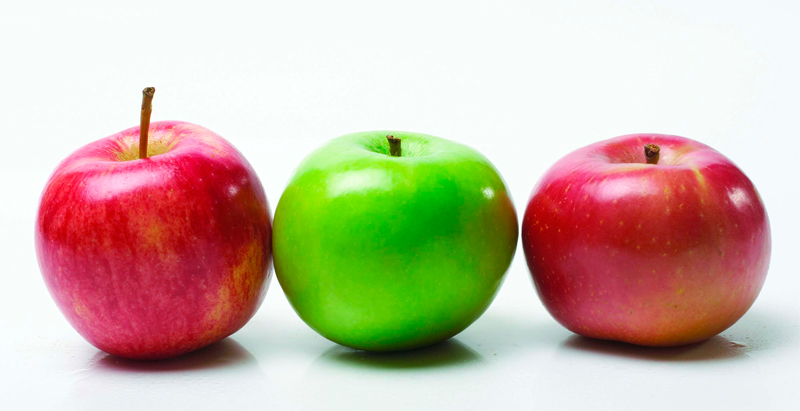 НАЧАЛО
ОТВЕТ
3
Что лишнее?
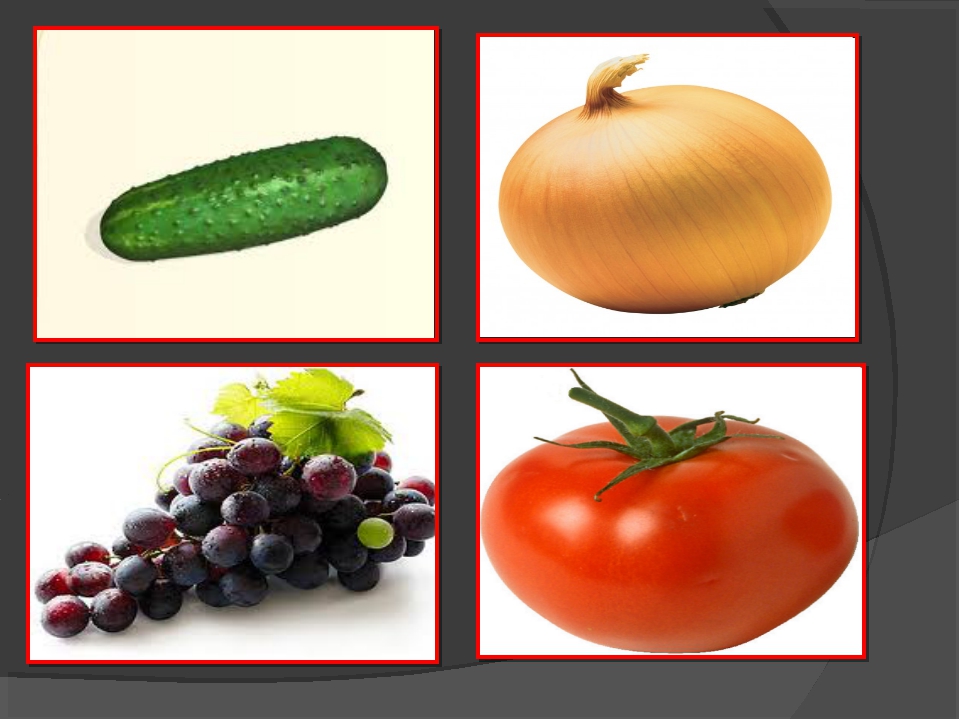 НАЧАЛО
ОТВЕТ
виноград
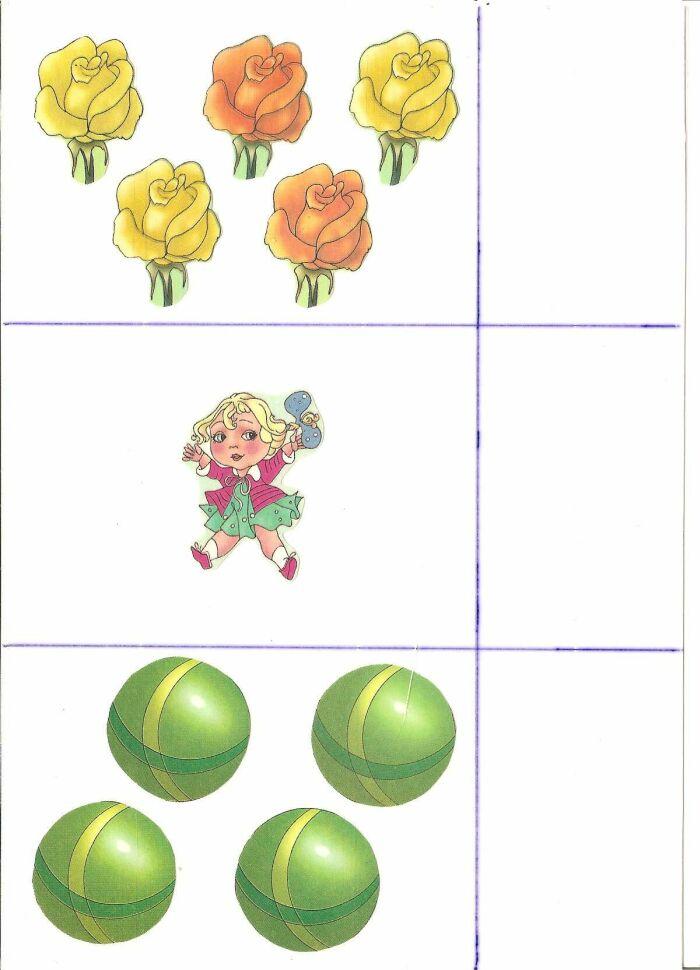 Сосчитай
НАЧАЛО
ОТВЕТ
5,1,4
Сосчитай
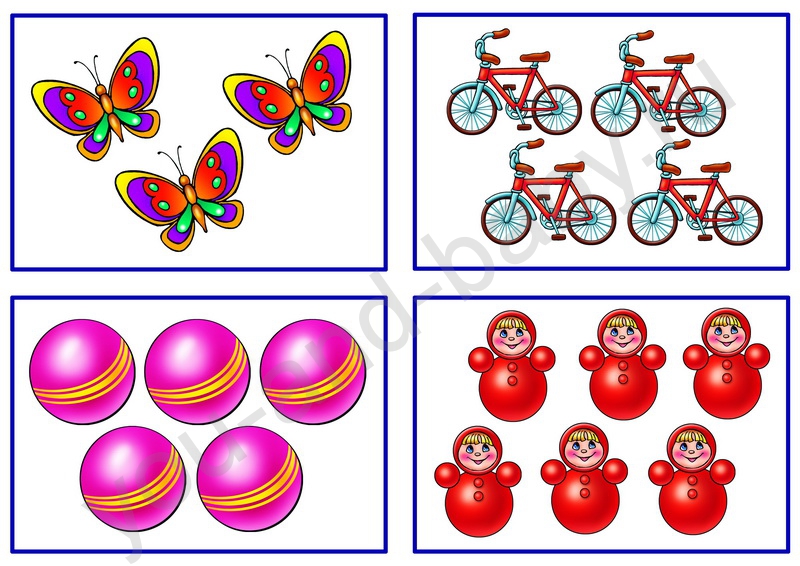 НАЧАЛО
ОТВЕТ
3,4,5,6
Найди лишний предмет
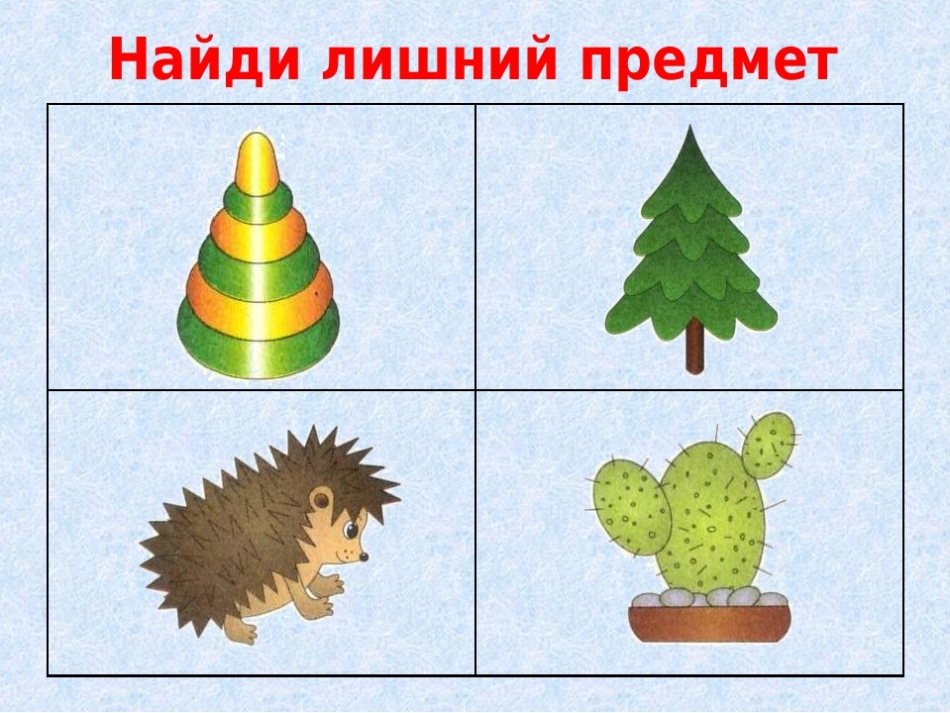 НАЧАЛО
ОТВЕТ
ежик
сосчитай
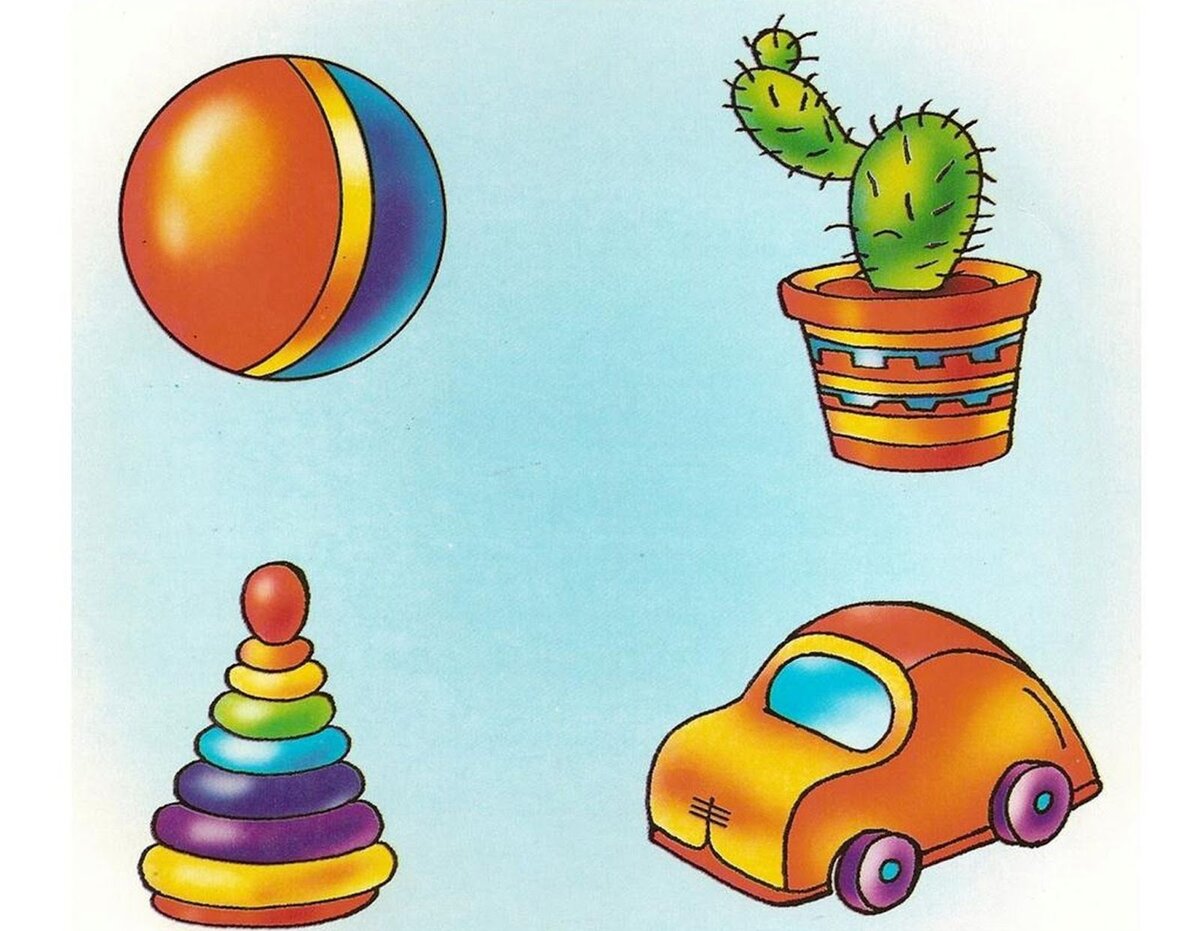 НАЧАЛО
ОТВЕТ
4